Mobile-to-Employee Site,Hard Data Driven Sleep Management Program
HR Specialty Products & Services Catalogue Executive Summary
A No Frills Distillation of Vendor’s Marketing Collateral  

Thomas A Ference
President & CEO
Human Resources Mining & Distribution Co
Locating, Validating and Accelerating HR  Innovation 
 
Office: 219-662-0201
Cell: 630-240-2583
Fax: 219-661-0236
e-mail: tference@hrmdco.com
Website: www.hrmdco.com
Mobile-to-Employee Site, Hard-Data-Driven,  Sleep Management Program
-Proprietary processes and a technology platform (HIPAA secured, cloud-based), etc. are used to test, diagnose and manage sleep disorders that are often the root cause of hypertension, Type II diabetes, obesity, heart failure, stroke and ADH
-An initial analysis utilizing propriety algorithms can be used as desired to identify specific sleep-disorder-related healthcare costs then  develop a directional go-forward strategy
-Post analysis services include sleep testing at employee site (e.g. at truck stop, plant ) , remote sleep monitoring via latest technology, individual and management level reporting on outcomes and progress
-ROI = 1.05 Y1 to 6.3 Y2 and beyond
SLEEP APNEA: THE SILENT KILLER
PREVALENCE OF SLEEP APNEA  IN CHRONIC DISEASE
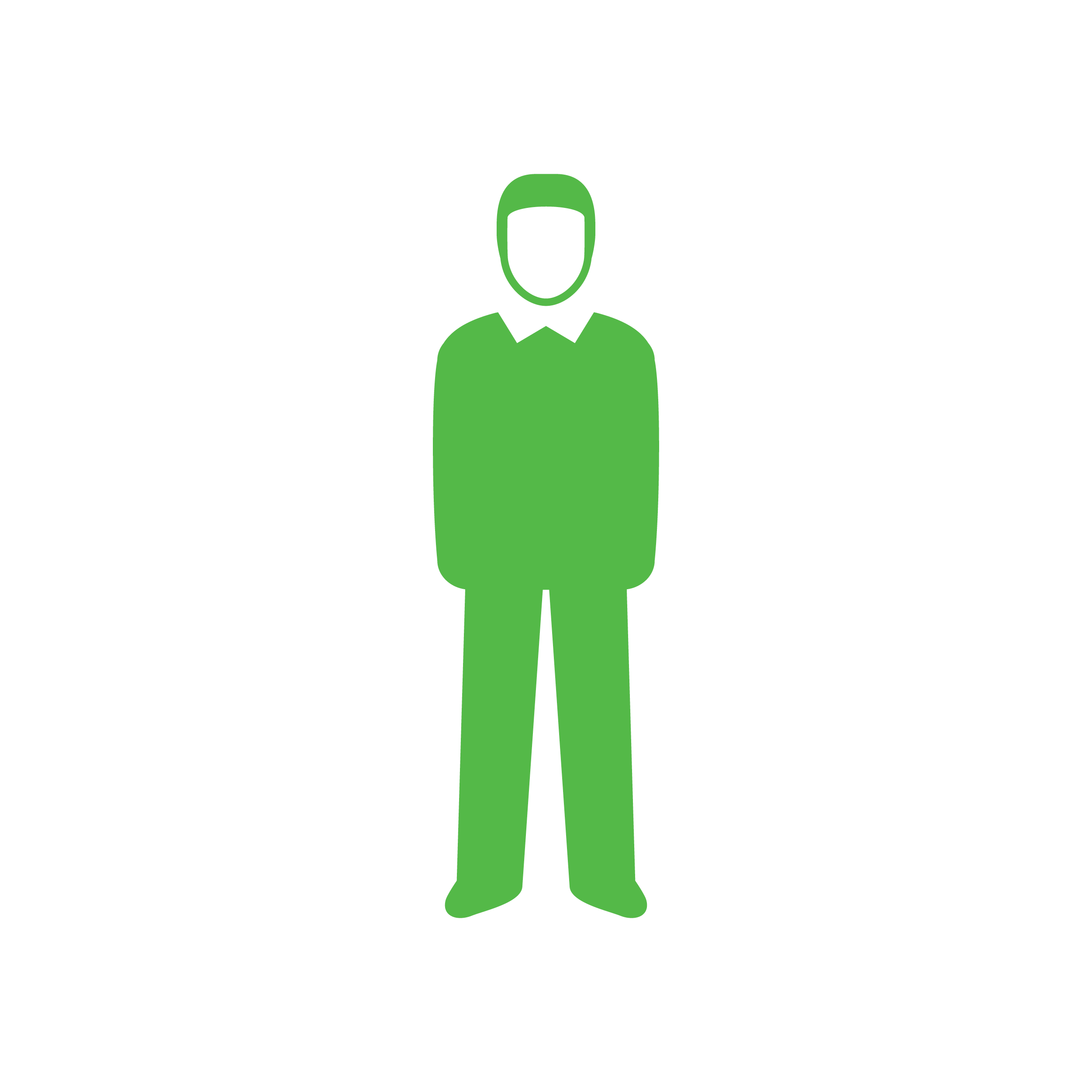 TYPE II DIABETES
72%

HYPERTENSION
37%

STROKE / TIA
70%
OBESITY
72%

CORONARY ARTERY DISEASE
37%

CONGESTIVE HEART FAILURE
70%
SEAMLESS CARE DELIVERY
CONTINUOUS CARE
FREE TELECLINIC DIAGNOTICS
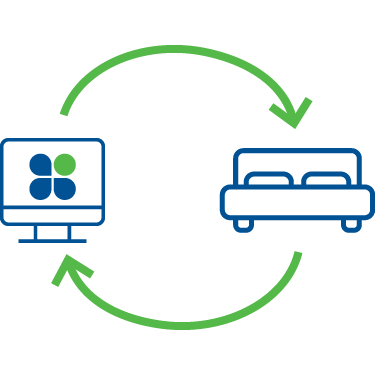 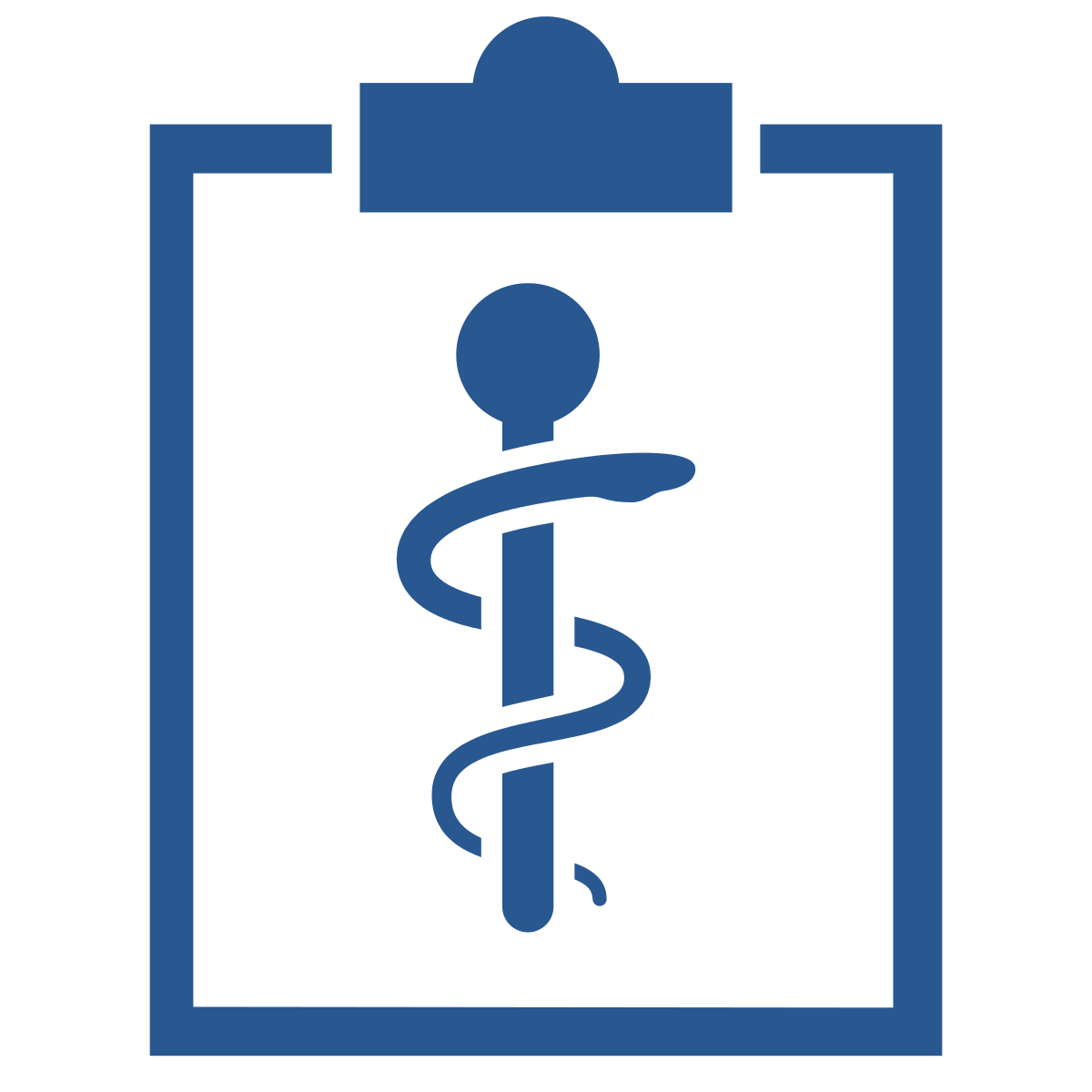 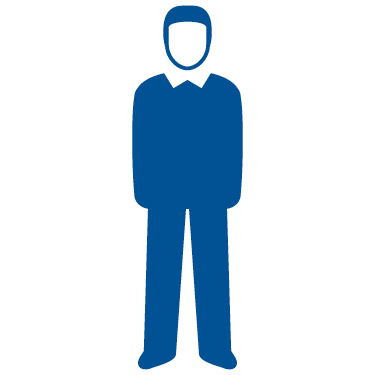 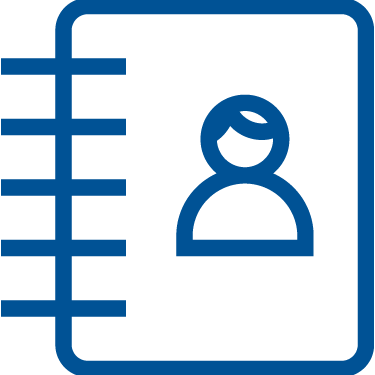 RISK ID
INITIATE TREATMENTS
TREATMENT
TRACKING
RECOVERY & MAINTENANCE
DIAGNOSE
Passive Data FlowContinuous Sleep Health
At Home or Worksite  Sleep Health Risk Assessment
At -Site Multi-Level Sleep 
Test w/ Medical Informatics
Sleep Coaching w/ Care Plan
Real-Time Tracking
Ongoing Support
BETTER SLEEP SOLUTION
40%
50%
95%
<
<
>
engagement
engagement
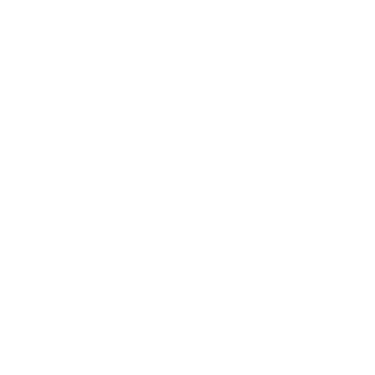 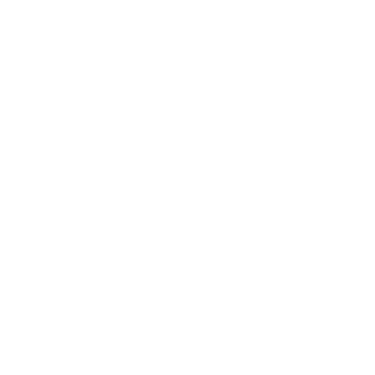 132
5
days to receive care
days to receive care
THIS SLEEP MANAGEMENT SOLUTION
STANDARD 
SLEEP 
PARADIGM
WELLBEING
90%
>
success rate
success rate
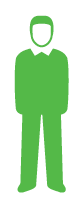 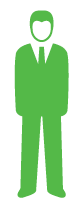 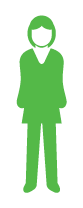 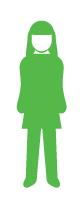 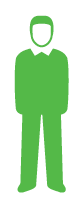 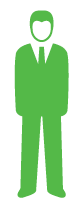 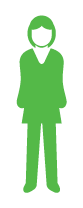 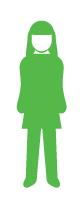 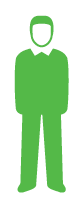 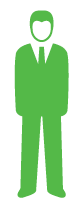 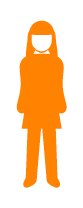 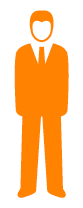 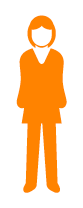 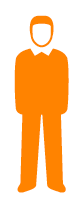 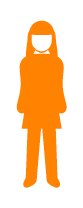 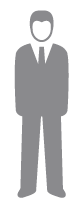 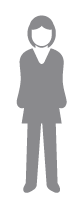 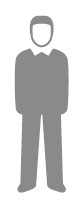 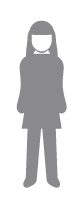 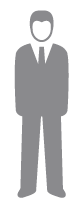 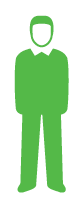 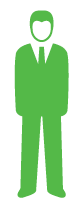 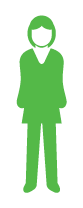 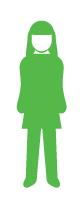 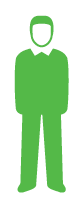 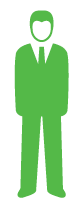 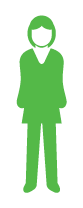 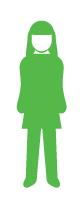 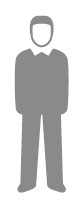 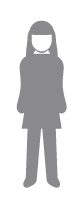 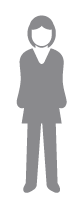 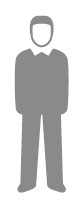 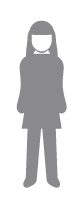 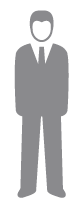 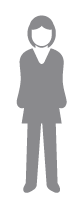 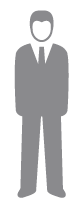 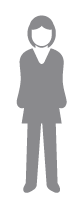 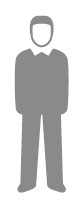 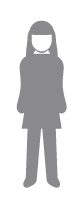 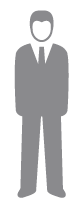 CONTINUOUS CARE CYCLE
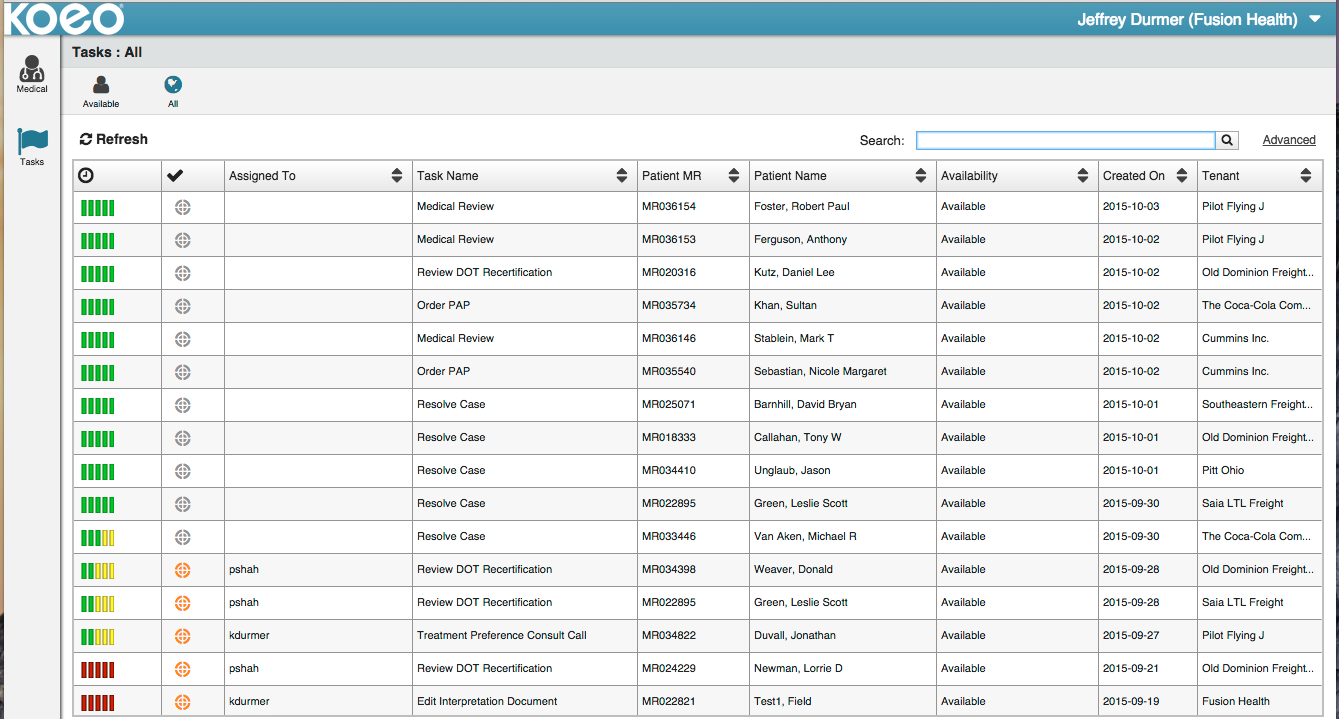 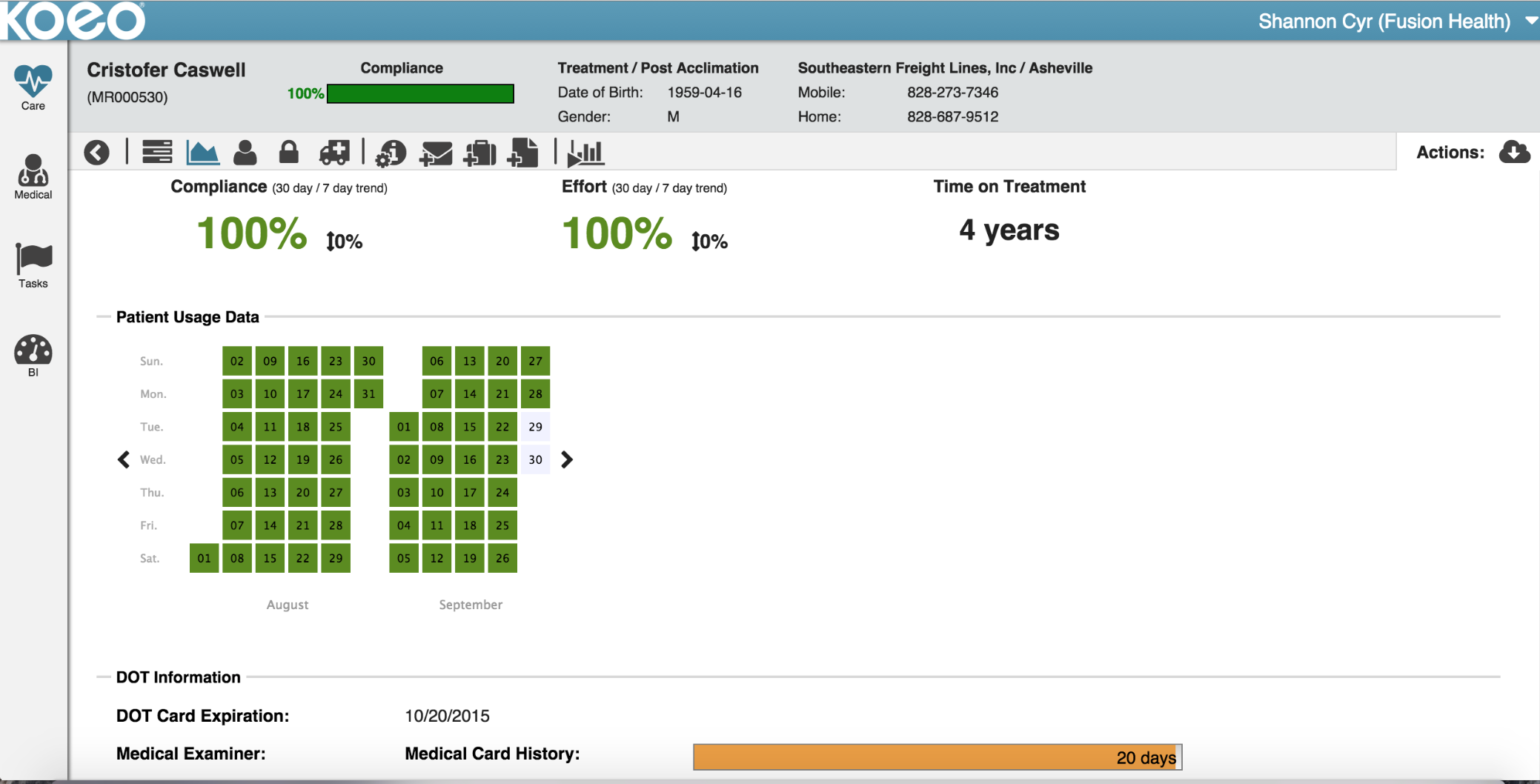 SYSTEMATIC ESCALATION
INDIVIDUAL MEASUREMENTS
CONTINUOUS CARE
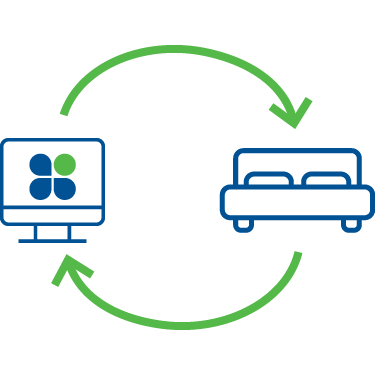 TREATMENT
TRACKING
RECOVERY & MAINTENANCE
AHI, AI, HI, Central/Complex Apnea
Mask Leaks, Pressures
Effort & Compliance
Successful Use (Weeks, Days, Hrs)Recertification Dates & Requirements
Medical History & Sleep Symptoms
Biometrics & Physical Evaluations
Resupply Schedule by Use Patterns
Personal Motivation FactorsPredictive Behavioral Analytics
Behavioral Modification
Technical Barrier Resolution
Treatment Augmentation
Medical Management & Coordination
Therapy Equipment ResupplyCertification Data for Medical Examiner 
Account Policy Adherence
Account Data Analytics & Reporting
Account Program Enhancements
Passive Data FlowContinuous Sleep Health
Real-Time Tracking
& Ongoing Support
[Speaker Notes: RFP Notes:

1.5 - Technical requirements - KOEO allows for transmission of data breath by breath.  All that is needed is internet connectivity.
3 - Resources and Support:
Scoping of plan, marketing to associates, rollout meetings, Doctor messaging on sleep health, newsletter, exception reporting, Dedicated Account Management, KPI reporting, business reviews, compliance alerts, direct phone support with a secondary backup, client and participant portal, CME recert THR, physician support via telehealth platform (to participant and CME as needed), RT support via telehealth platform, medical escalation support, sleep coaching support.  All done via HIPAA protected and compliant platform.

The patient has a right to protection of PHI, and KOEO stores and owns their medical information.

4 - Service:
Responding to requests - 24/7 coverage via account management.  SLA for sleep coaches, respond within 24hrs of request.
Scheduling and coordinating - Scoping thru account management, to work within FedEx associates’ schedules.  We build around the participant’s schedule.  Example:  Right time to call, text, chat.  Automatic supply replenishment, notification of delays/issues directly to participant and FedEx, phone numbers to the associate and FedEx to contact for troubleshooting, 2yr. warranty against defects for therapy device.
SLA actuals:
Testing and Treatment - 12-18hrs via teleclinic, 5 days via mail home (provided timely return of sleep testing device)
Education and Training at treatment intitiation - 1hr of training and education + continuous ongoing support
Care Mgt. response time - within 1hr.
Account Management response time - within 24hrs.
Emergencies - directed to call 911 immediately

Hours and days of operation:
office - 8am - 5pm Monday-Friday
Care and Account Management - 24/7]
Trucking Company – Actual Case Study
Healthcare Cost Trend Savings
Preventable Accident Reductions
ROI Example Fleet of 7500 Drivers
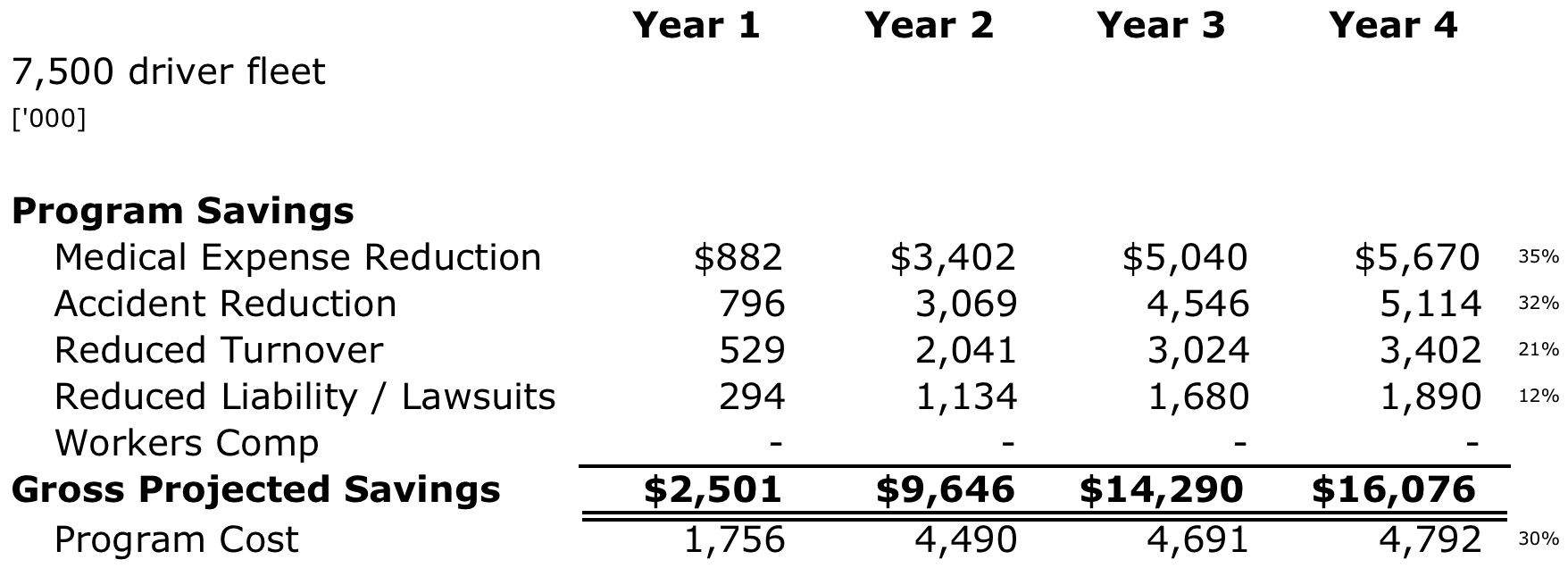 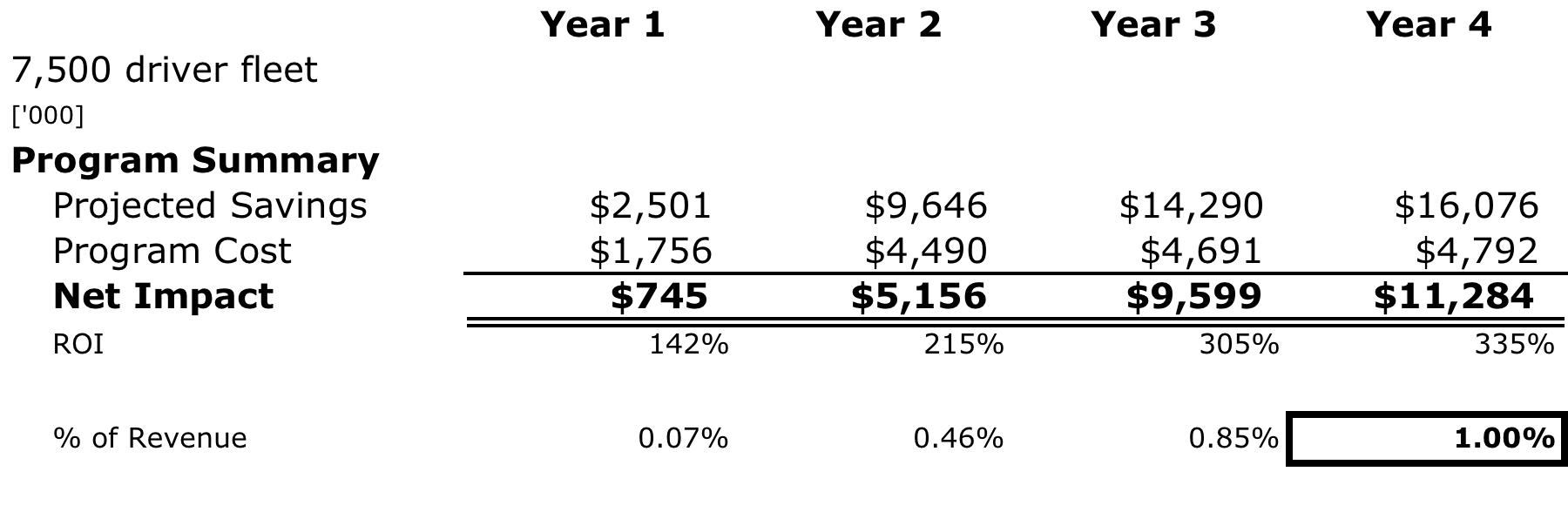 Stop Loosing 50-100 Basis Points of Profitability
Next Steps
This product/service is contained in the HR Specialty Products & Services Catalogue™ 
Operational level details about this particular service provider can be obtained in conference with the vendor
The HR Mining &Distribution Co. is an independent and contracted representative of the vendor
Upon your request, we will arrange for an introduction that can range from a simple, quick conference call to a services overview / system demo  
Tom Ference 219-662-0201 (Chicagoland area) or tference@hrmdco.com 
Thank you for your potential interest in this fresh thinking